SPORTS AND GAMES
BY OKSANA SOLODKA
Labelling
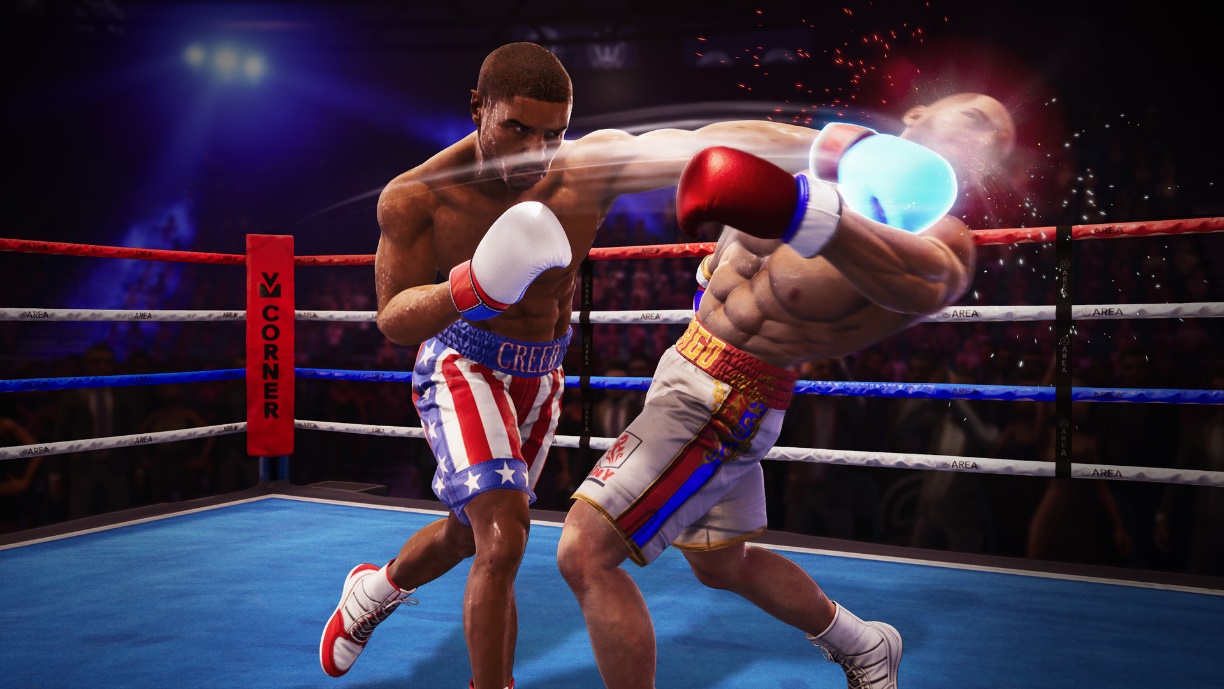 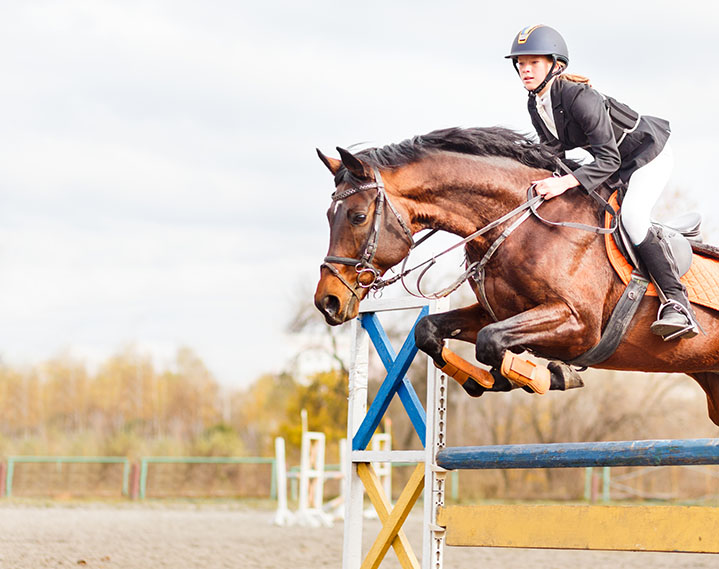 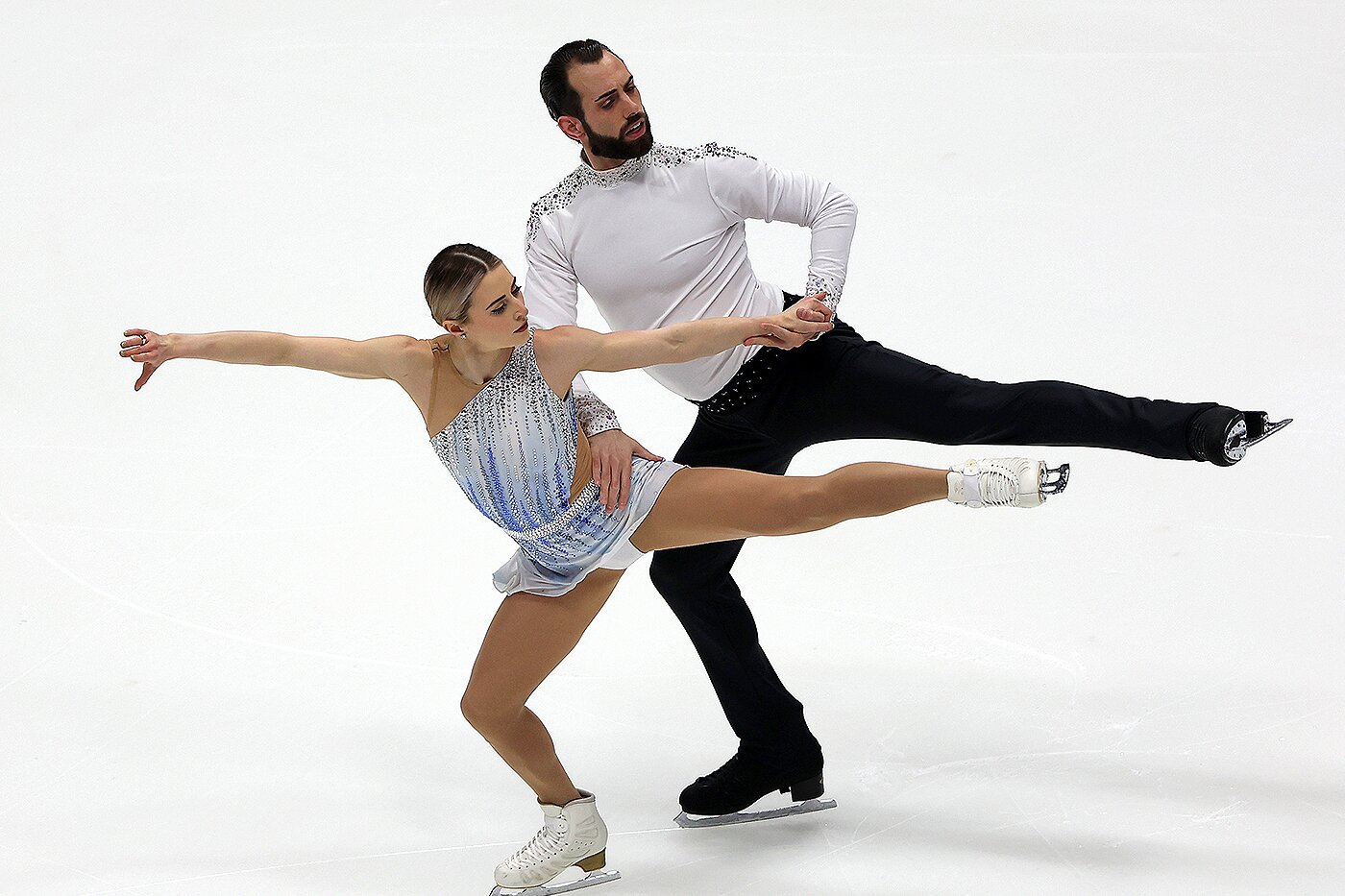 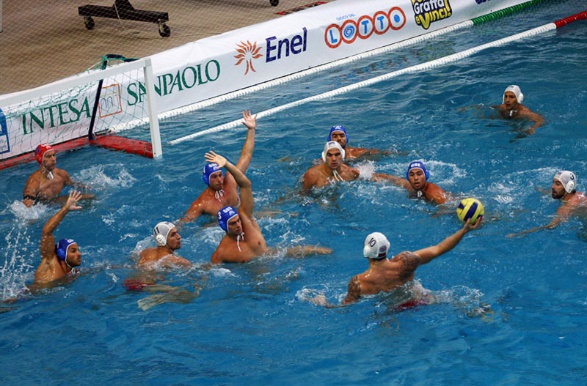 Top-ten sports
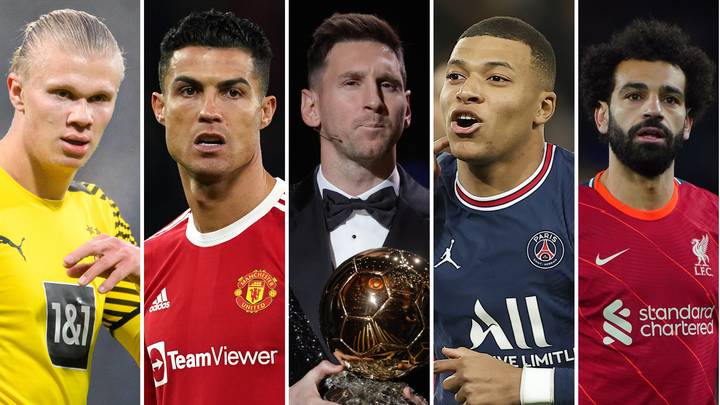 https://www.youtube.com/watch?v=Dg29J3JuAqw
Make up your top-five and present it to the class
Vocabulary tests
https://www.liveworksheets.com/gu1816475tl
https://www.liveworksheets.com/zr890853dh
https://wordwall.net/resource/1982514/sports
HT: ex.6, 7, p.103-104